Екологічні чинники
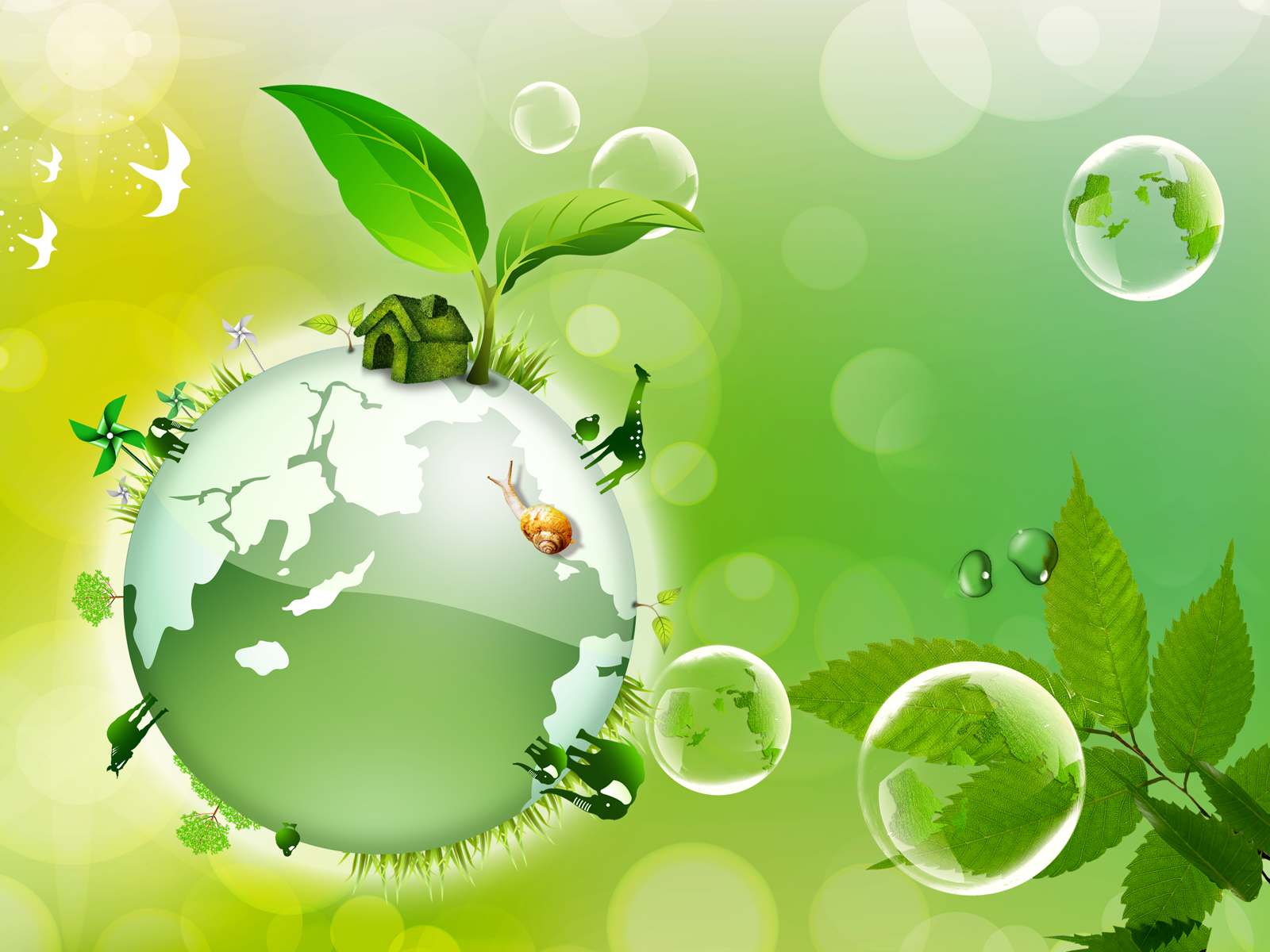 Підготувала : учениця 11-а класу Лукашук Мирослава
Екологія – це комплекс біологічних наук про взаємозв’язки організмів та їхніх угруповань між собою і довкіллям, про структуру та функціонування надорганізмових систем.
Загальна екологія
Прикладна екологія
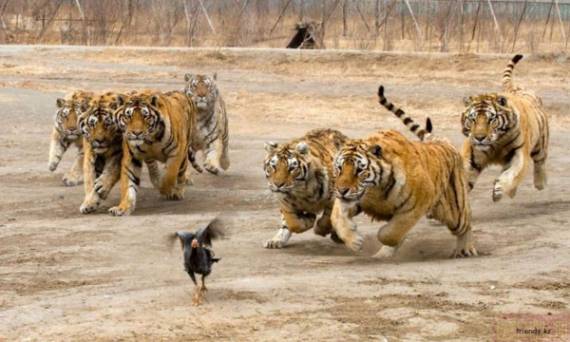 Конкуренція
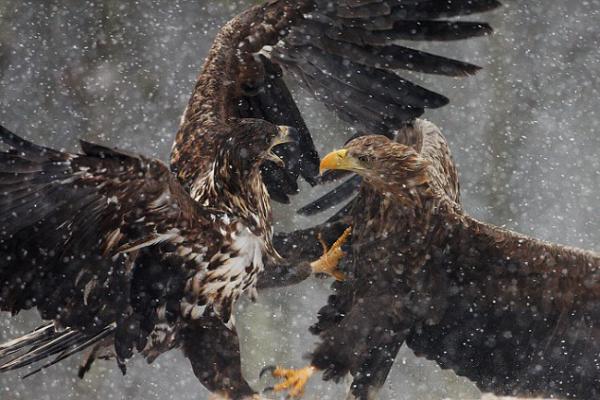 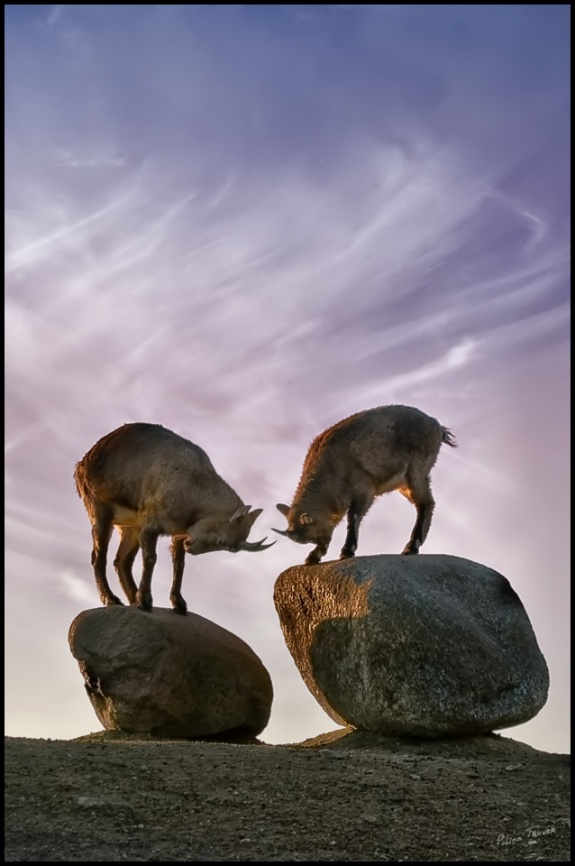 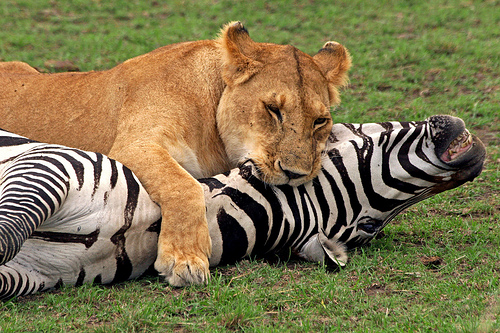 Хижацтво
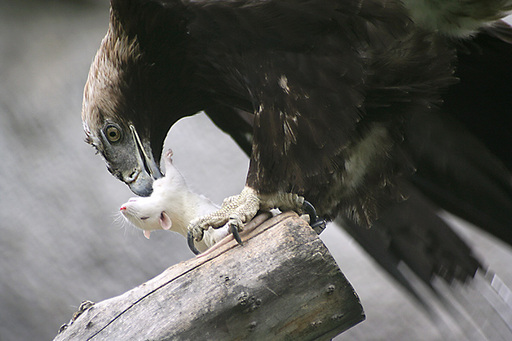 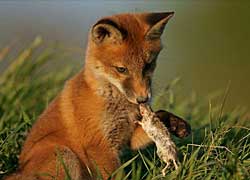 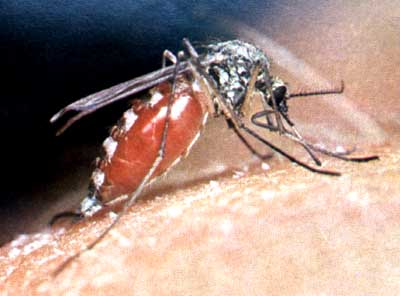 Паразитизм
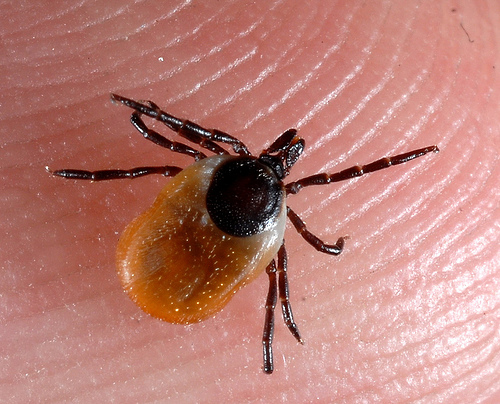 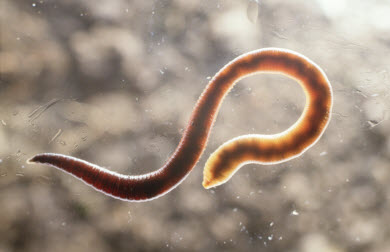 Коменсалізм
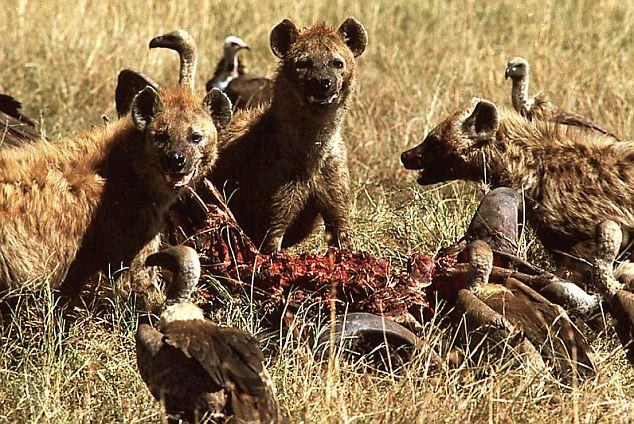 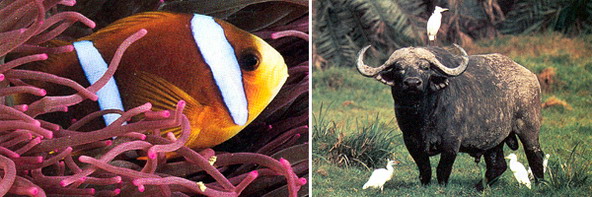 Мутуалізм
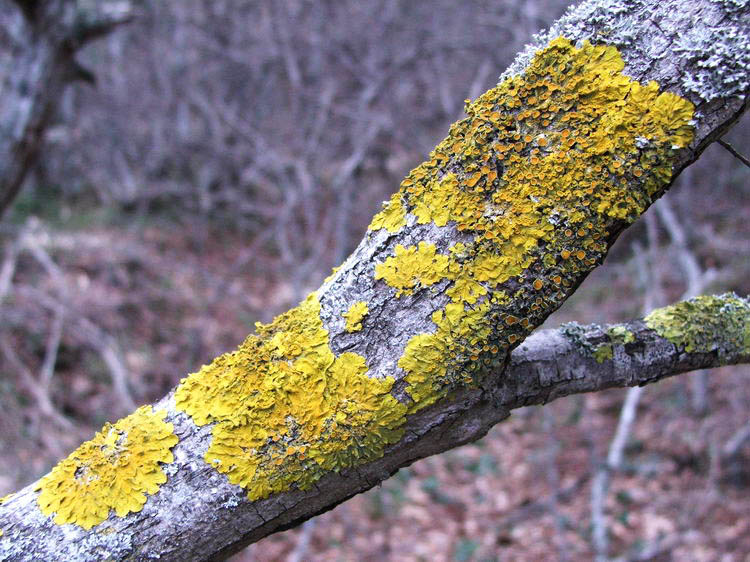 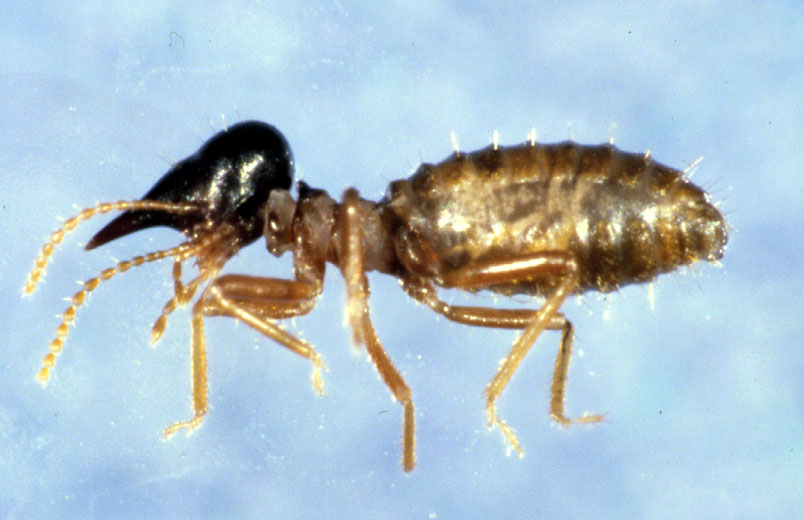 Абіотичні фактори
Рельєф
Вітер
Світло
Тиск
Радіація
Температура
Вологість
Течії
Сольовий склад
Температура
пристосування
Холоднокровні  (пойкілотермні) тварини
Теплокровні (гомойотермні) тварини
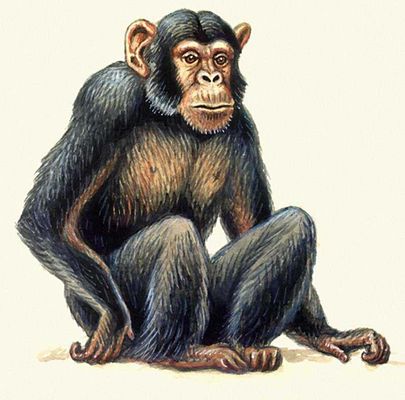 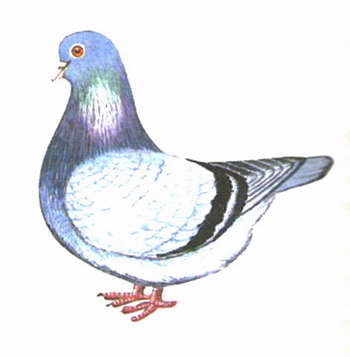 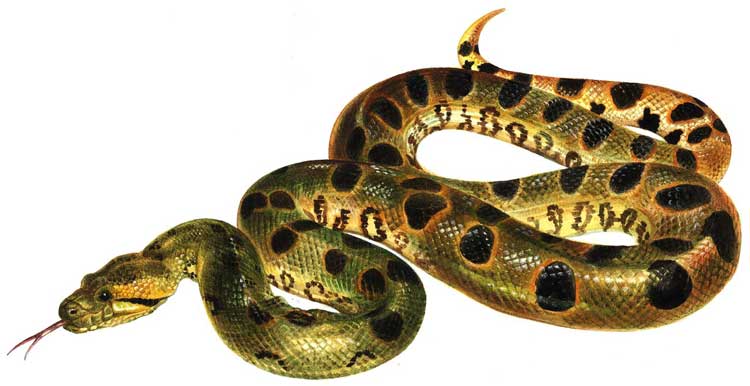 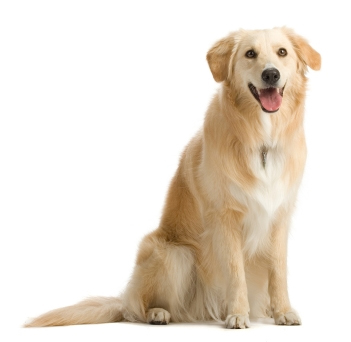 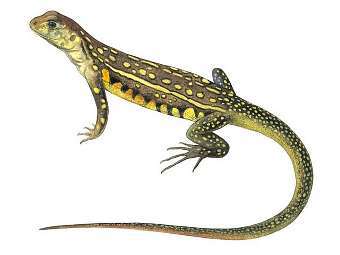 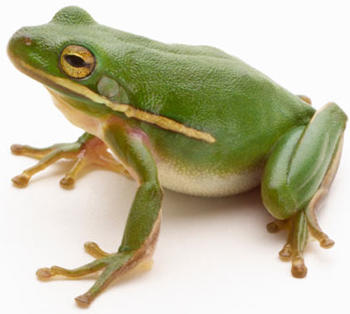 Світло
адаптації
Світлолюбні
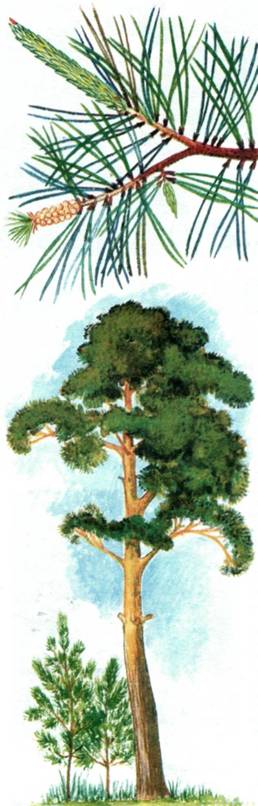 Тіньолюбні
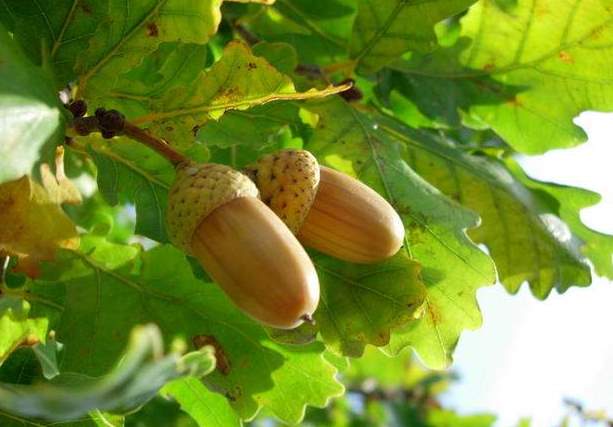 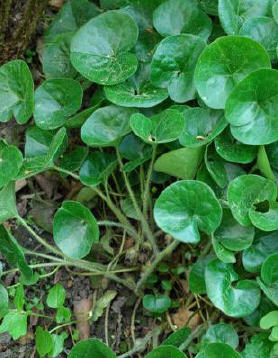 Дуб
Копитняк
Тіньовитривалі
Сосна
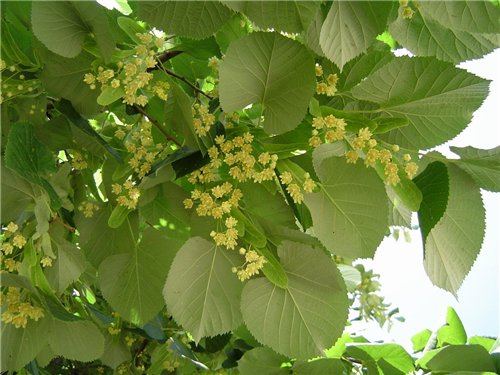 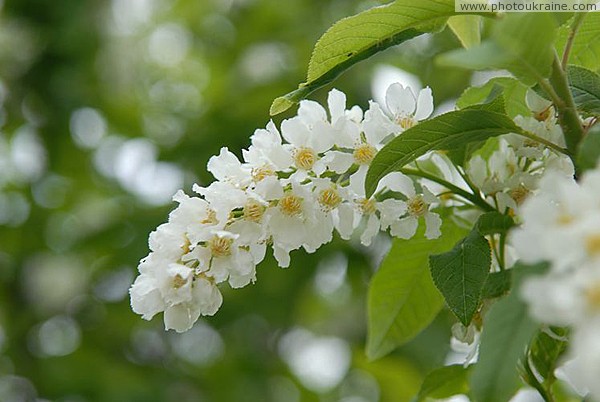 Липа
Черемха
Вологість
Екологічні групи рослин
Закон мінімуму Лібіха
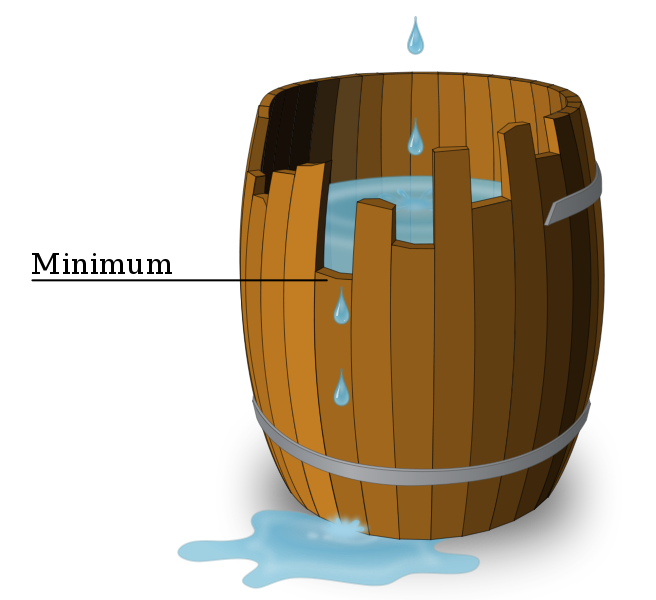 відносна дія окремого екологічного фактора тим сильніша, чим більше він наближається у порівнянні з іншими екологічним факторами до мінімуму
Унаочненення закону мінімуму – «бочка Лібіха». 
      У процесі наповнення бочки вода починає переливатися через найкоротшу дошку, тому довжина інших дошок не має значення.
Закон толерантності Шелфорда
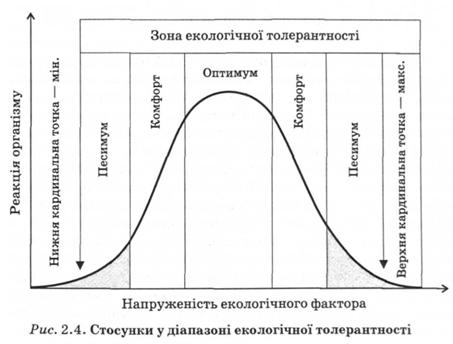 присутність або процвітання популяції будь-яких організмів у даному місцеперебуванні залежить від комплексу екологічних факторів, до кожного з яких в організмі існує певний діапазон толерантності (витривалості)
Антропогенний фактор
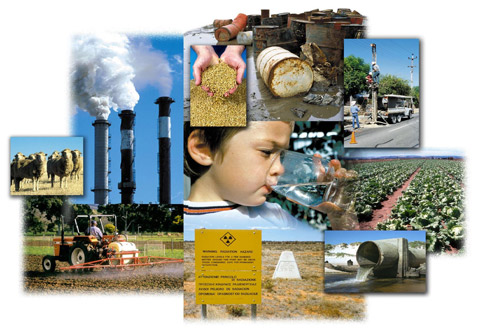